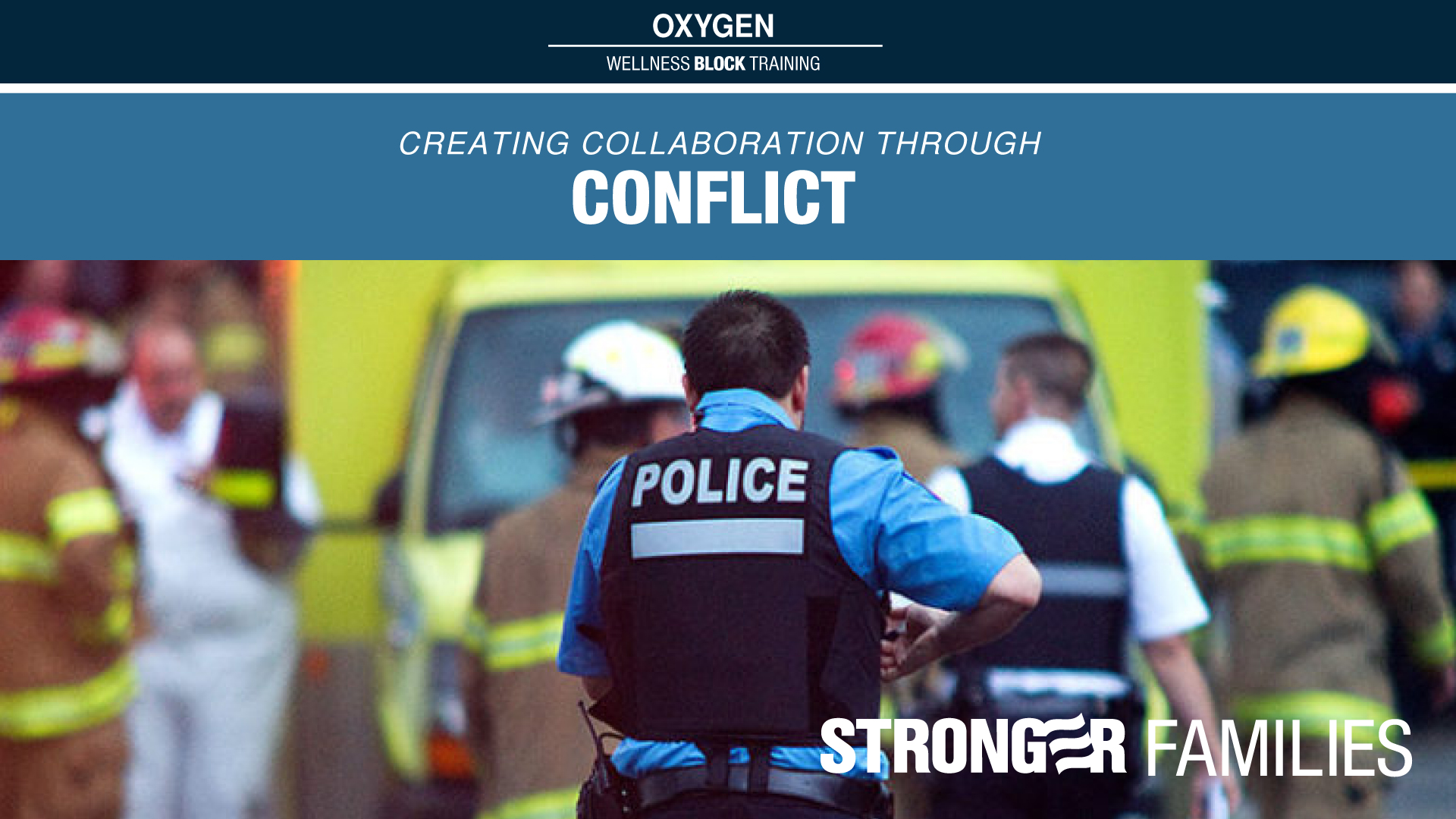 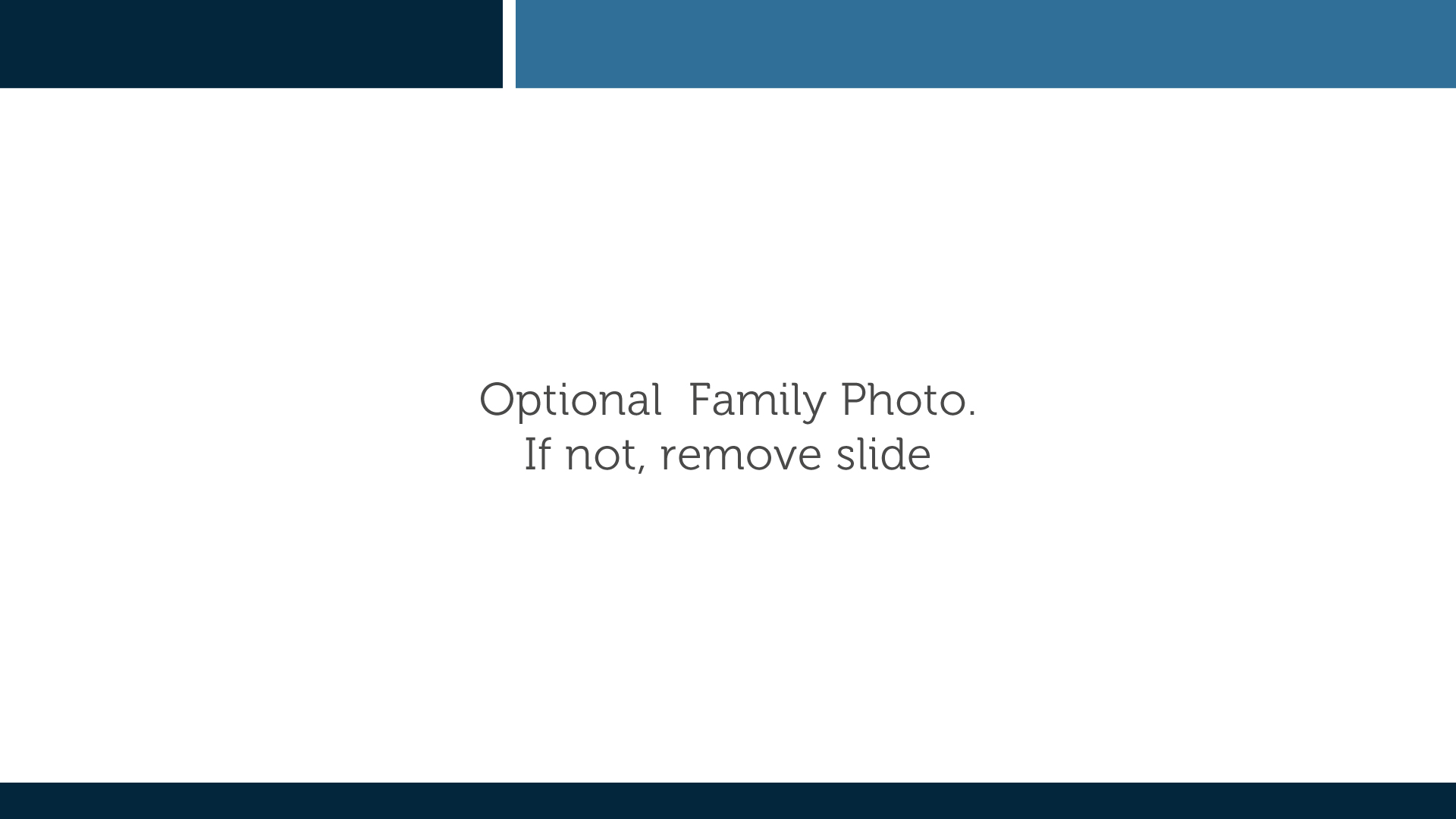 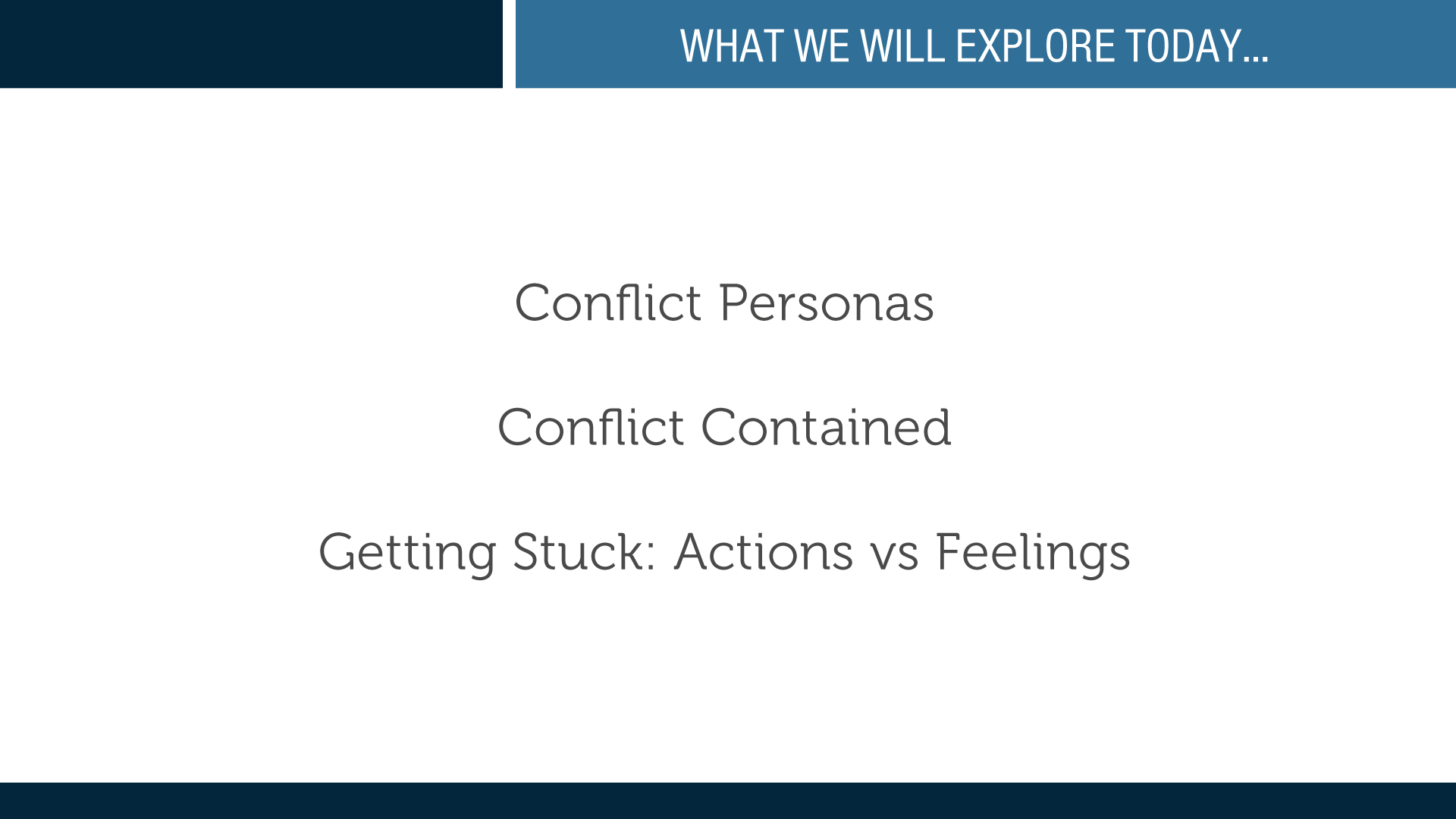 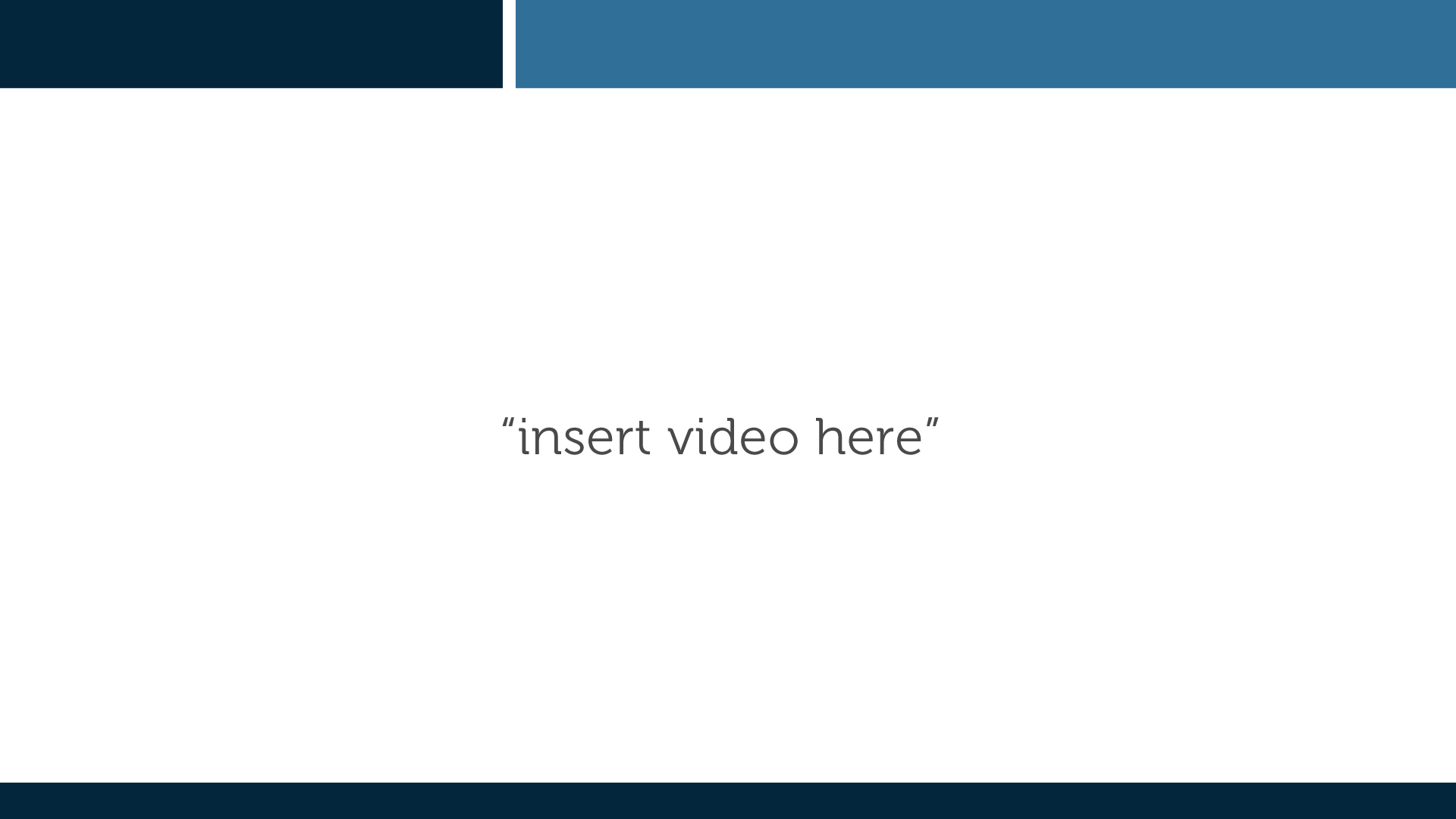 DUEL AT THE MALL
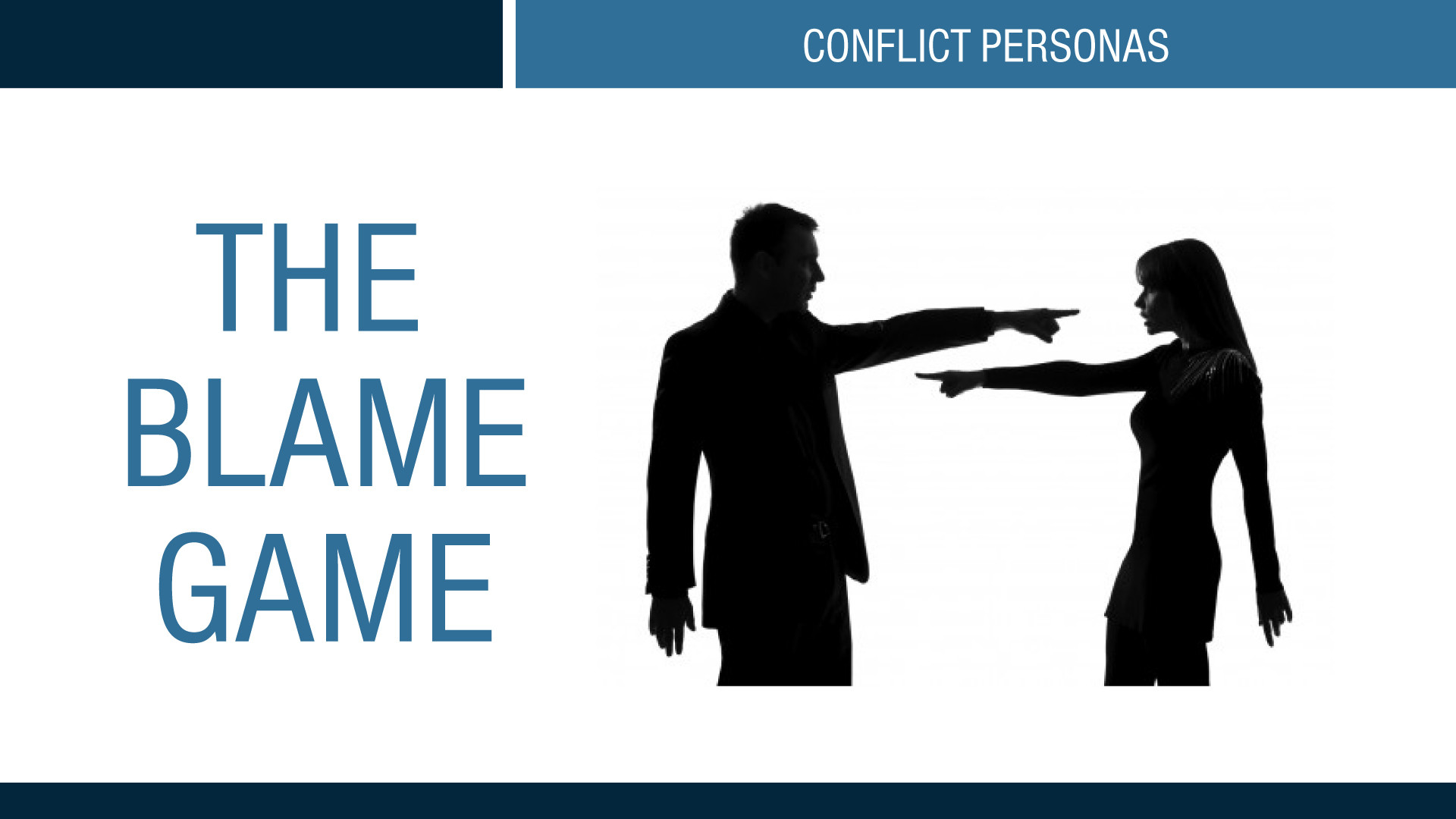 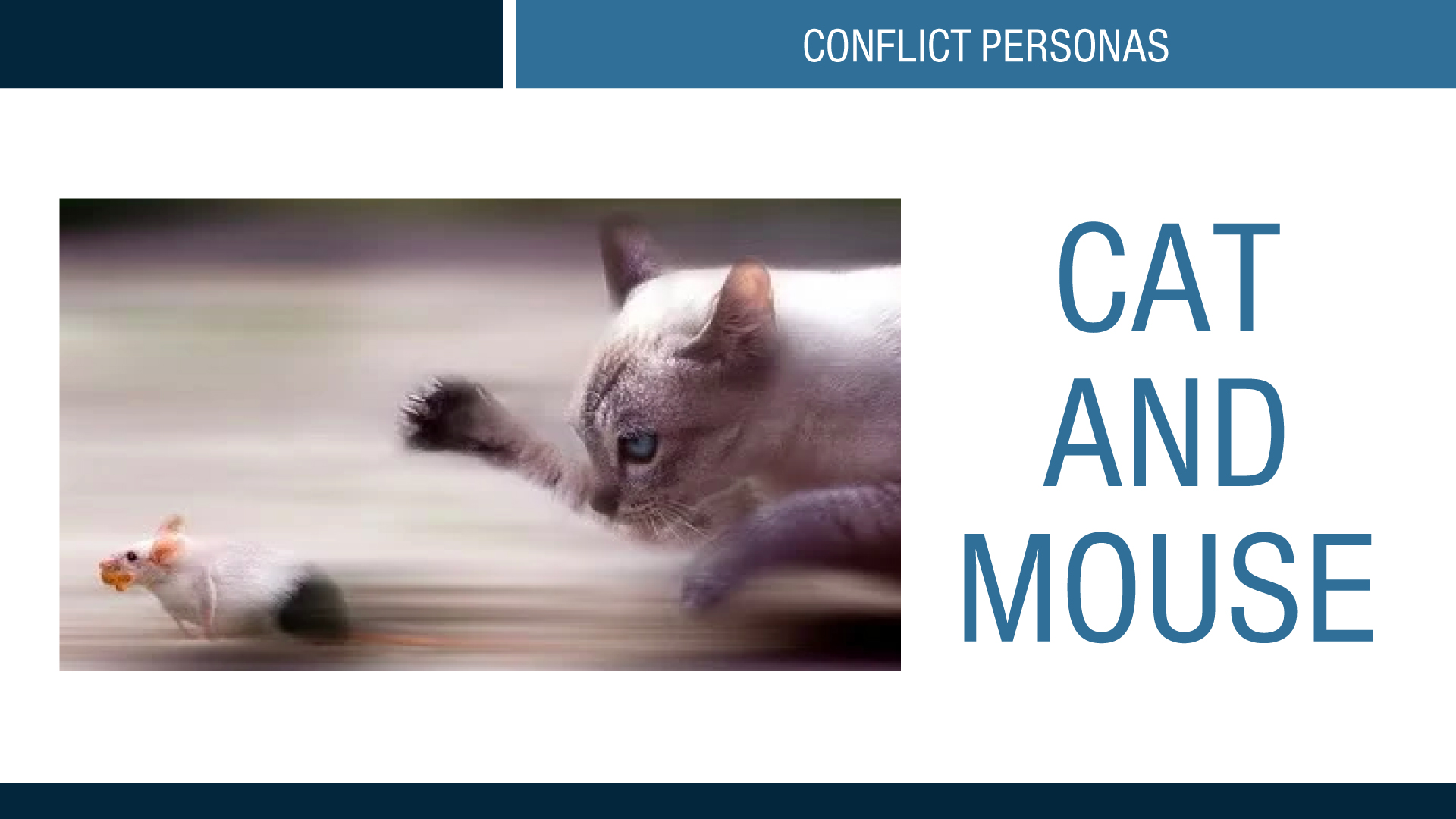 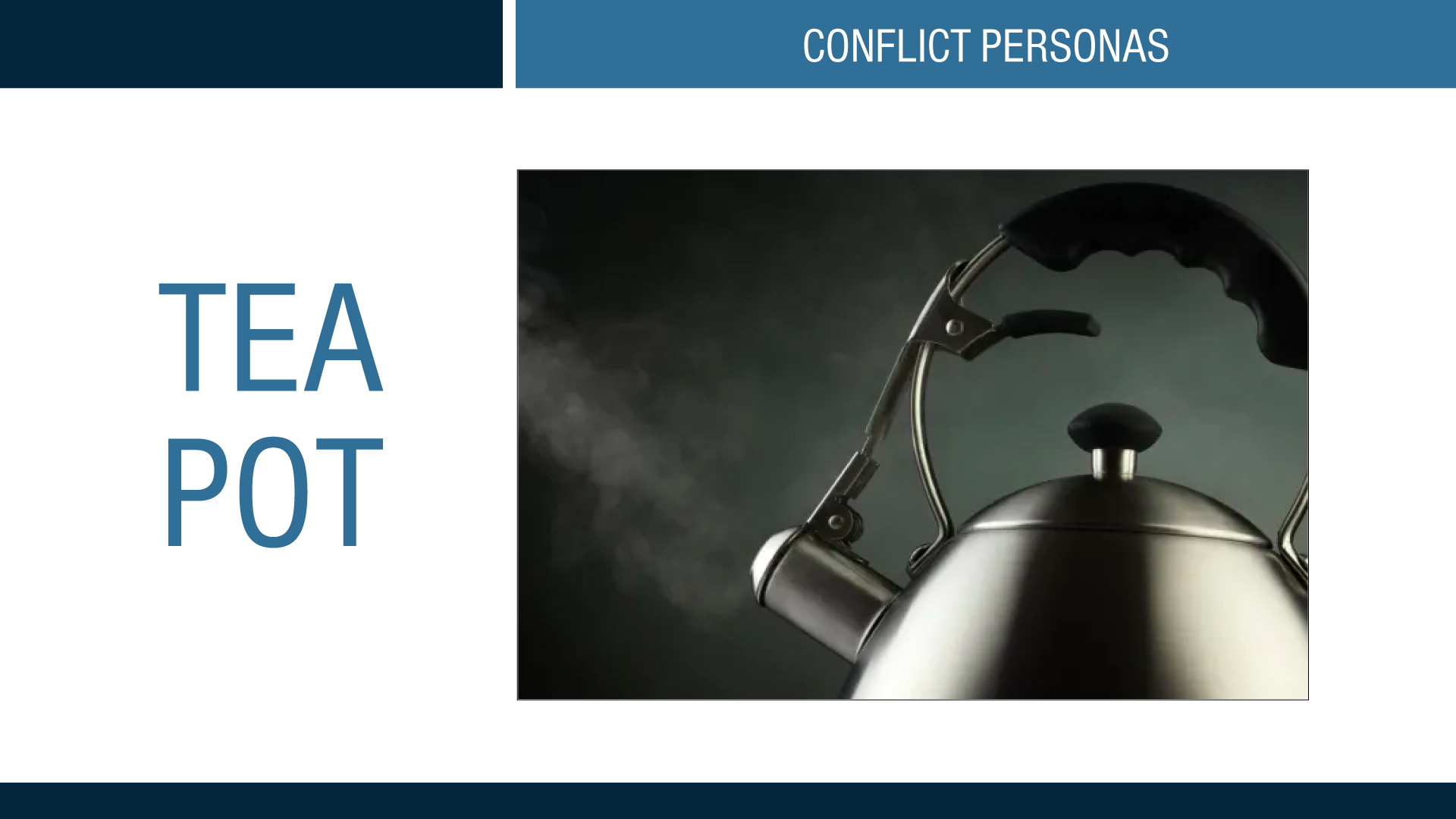 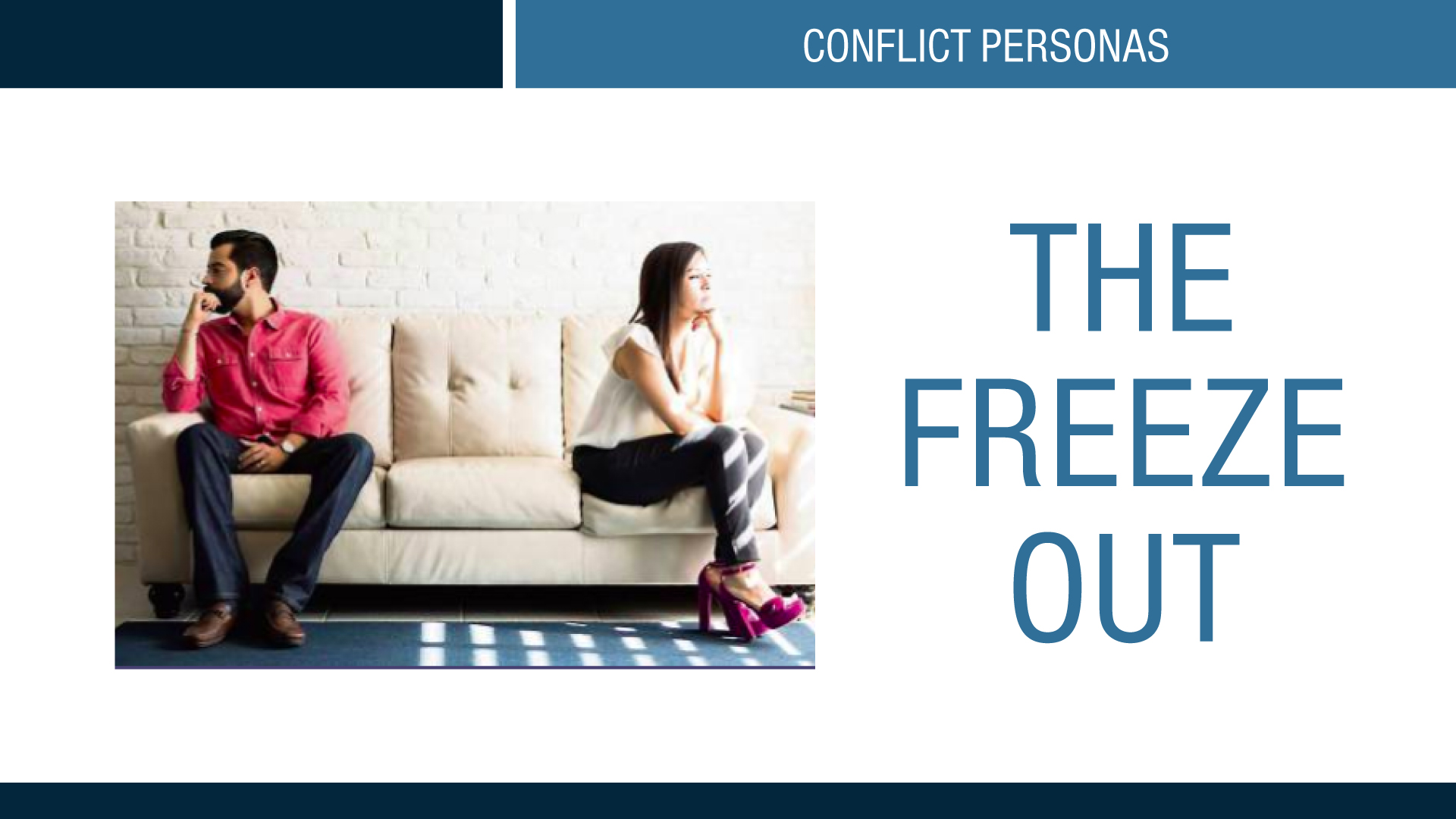 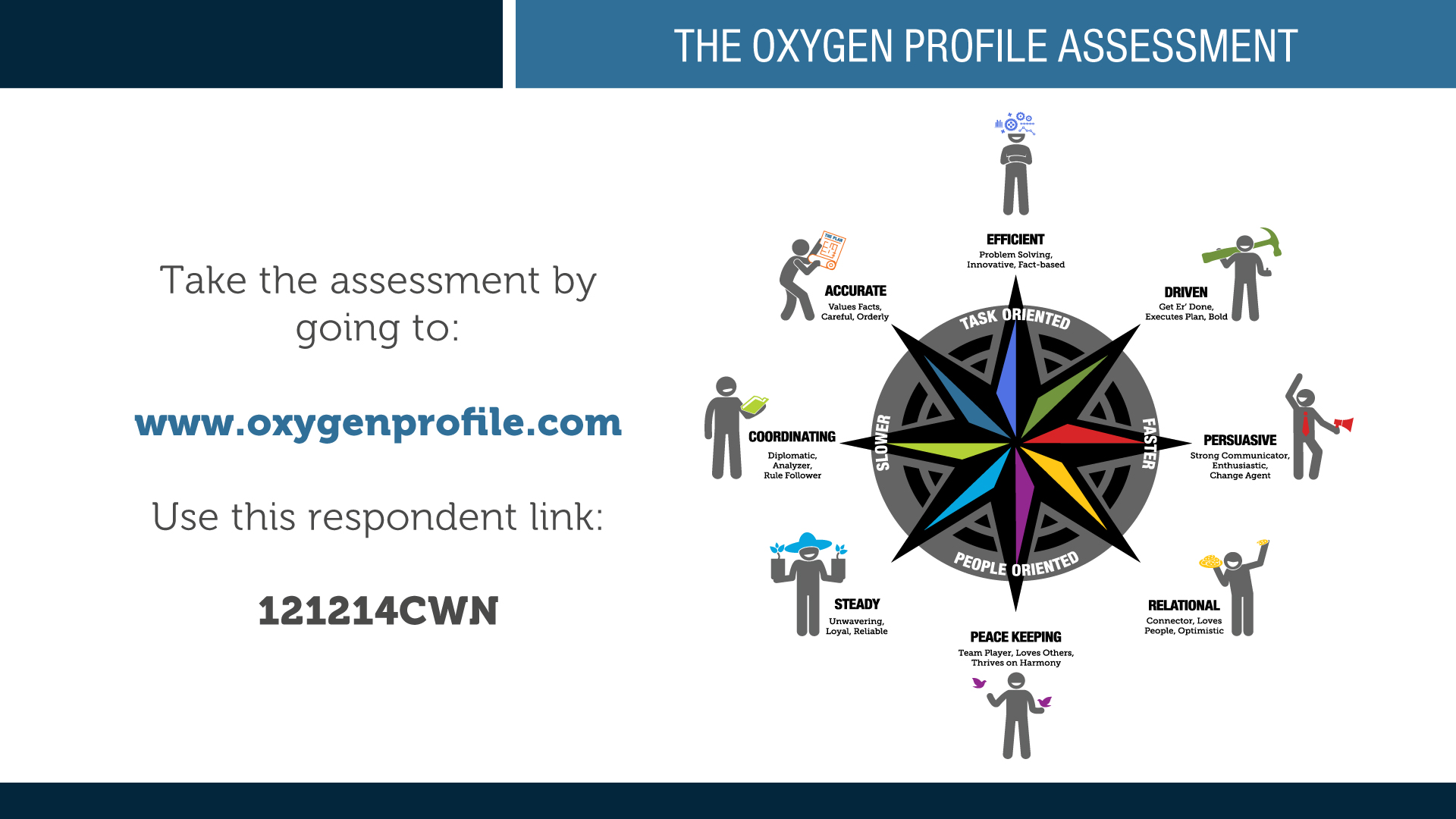 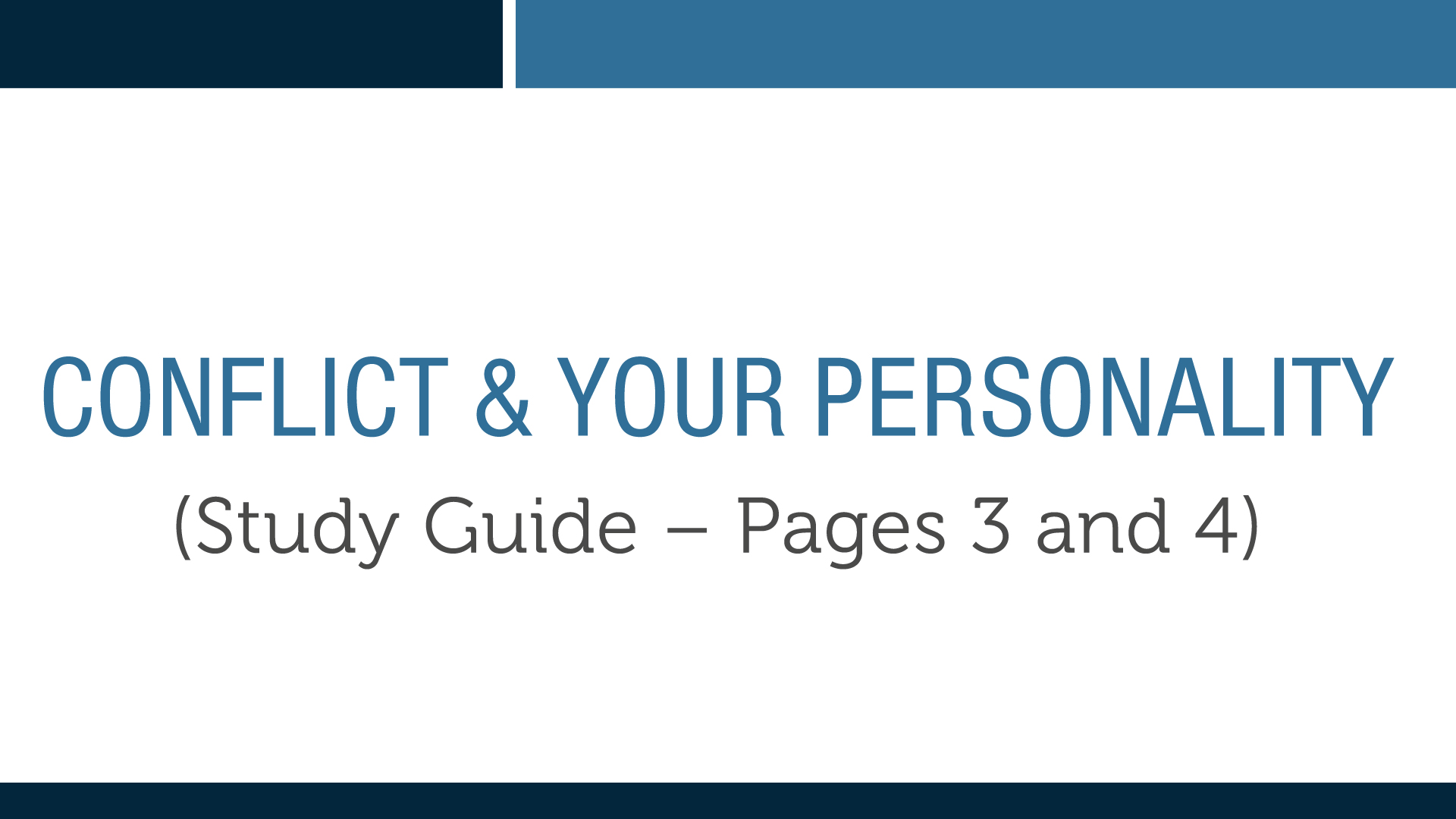 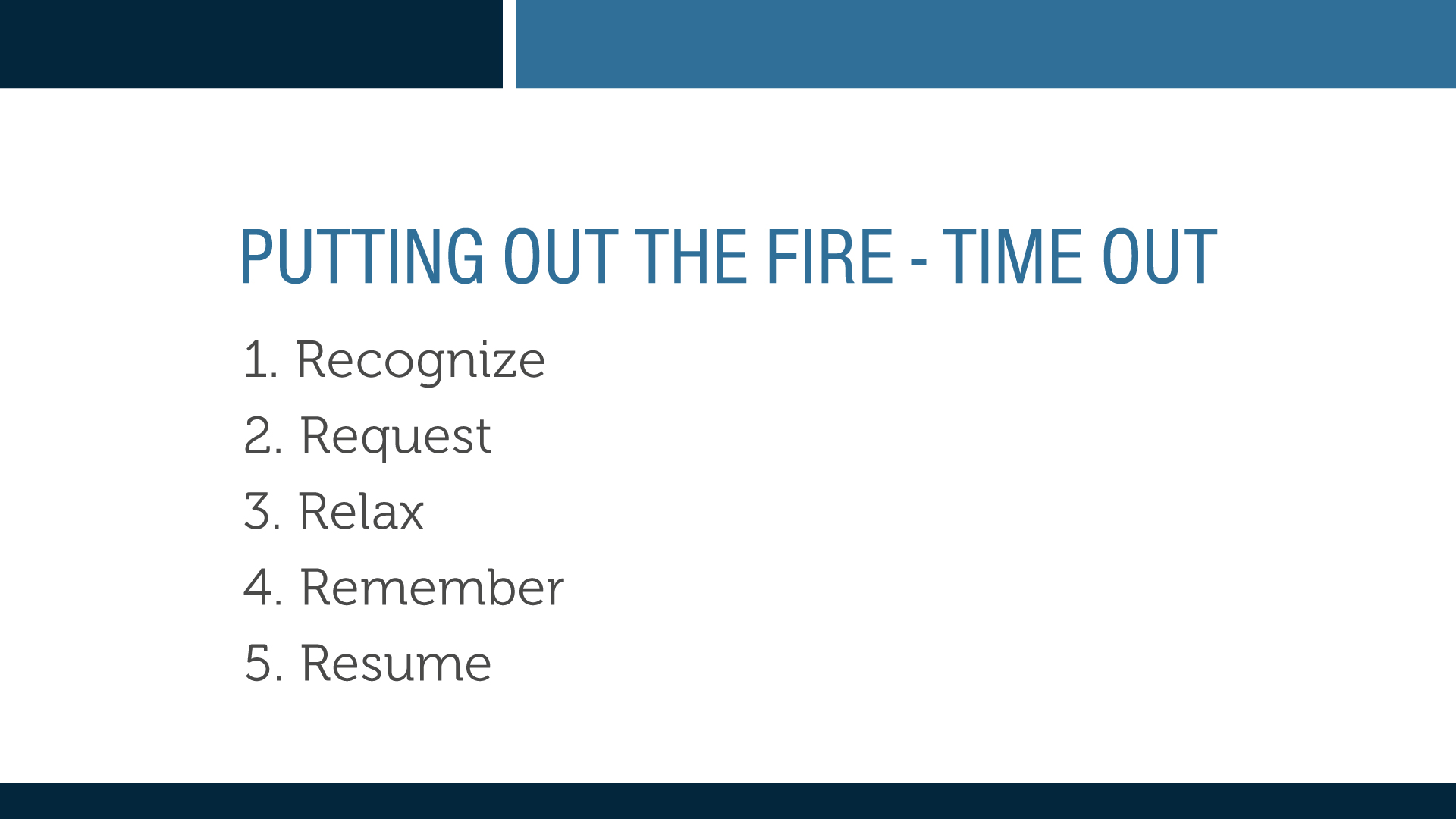 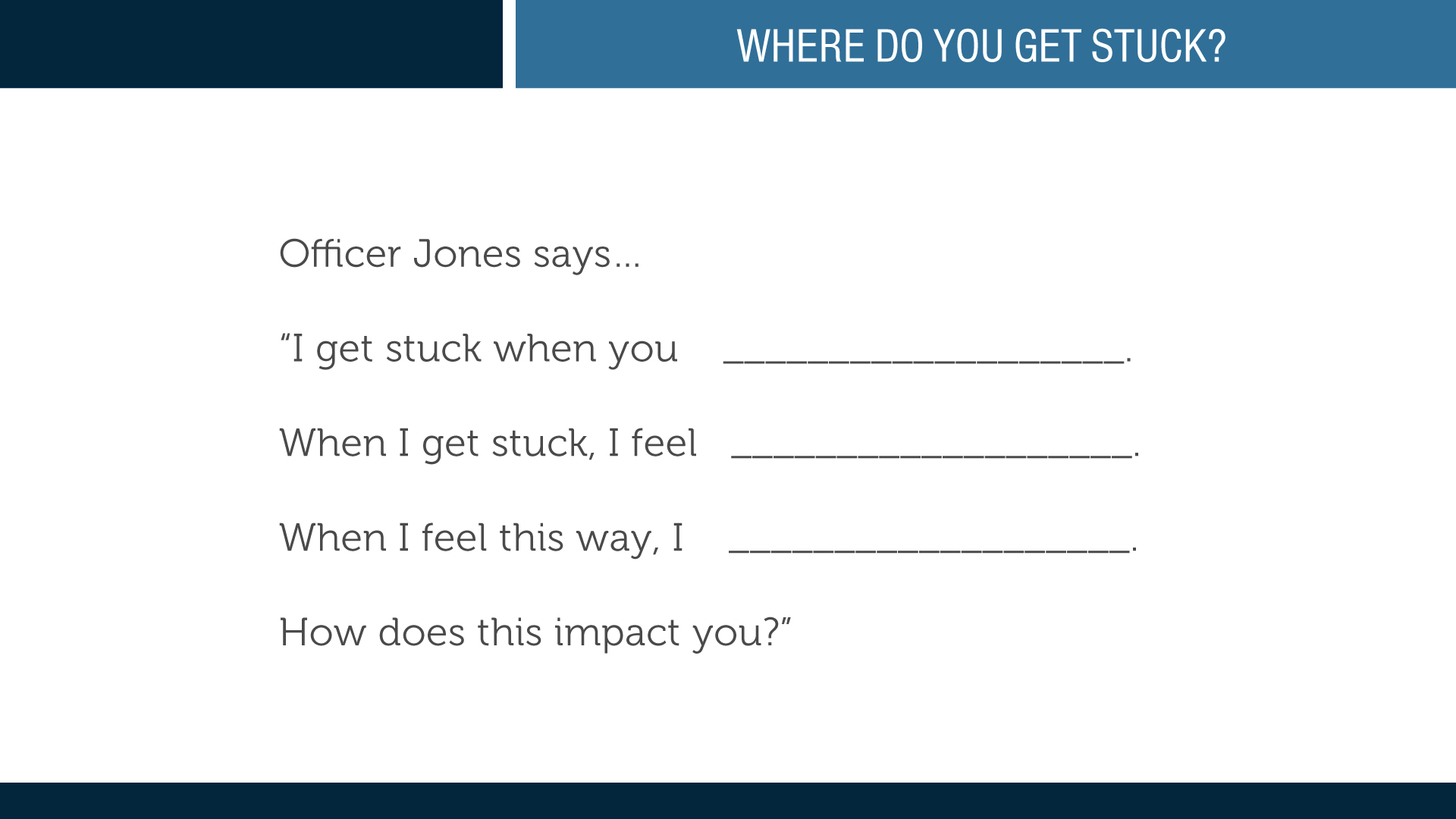 RAISE YOUR INTENSITY
OVERWHELMED
SHUT DOWN/ DON’T ENGAGE
- ACTION   	- FEELING
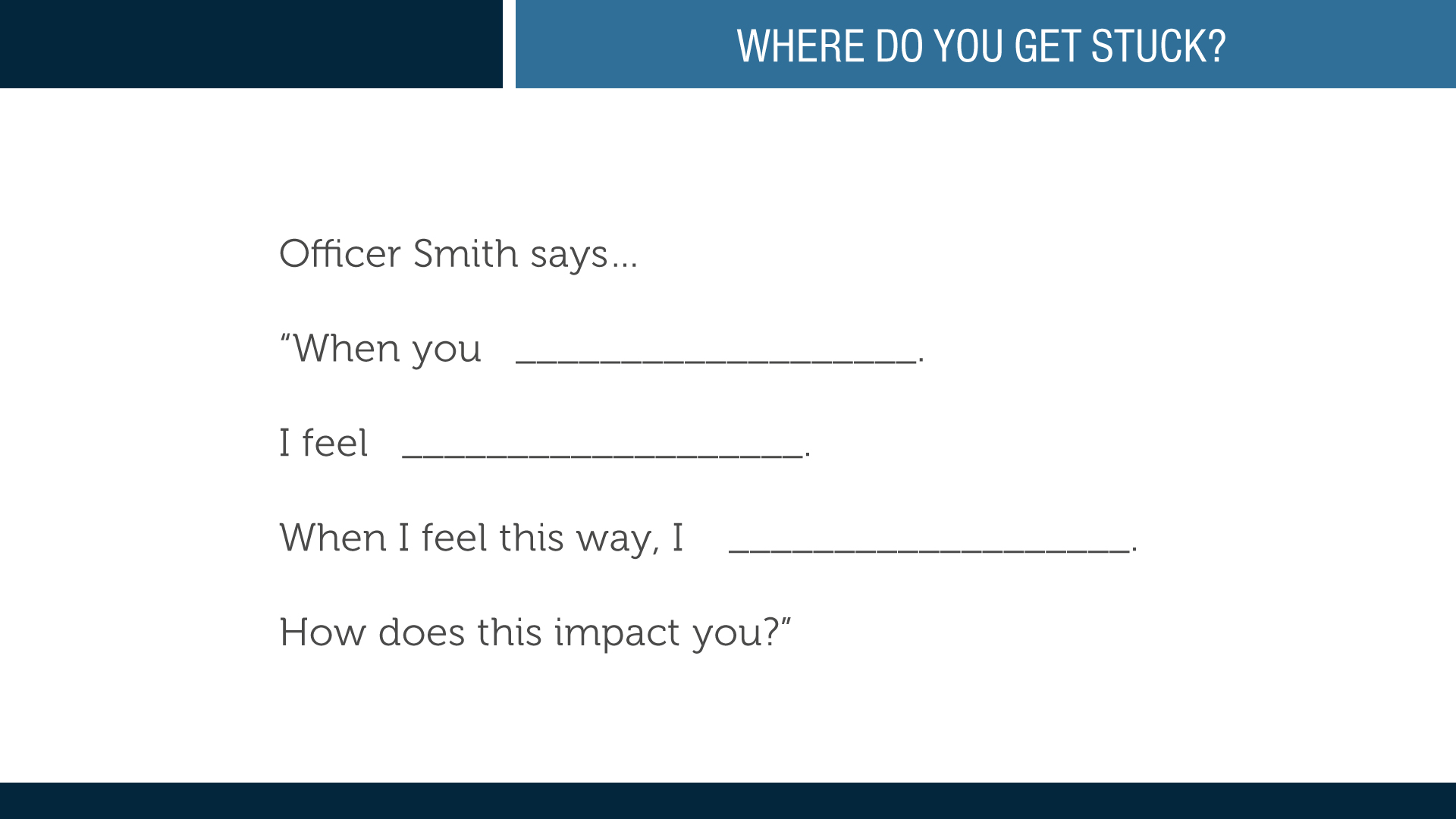 SHUT DOWN
DISMISSED
DISREGARD YOUR INPUT
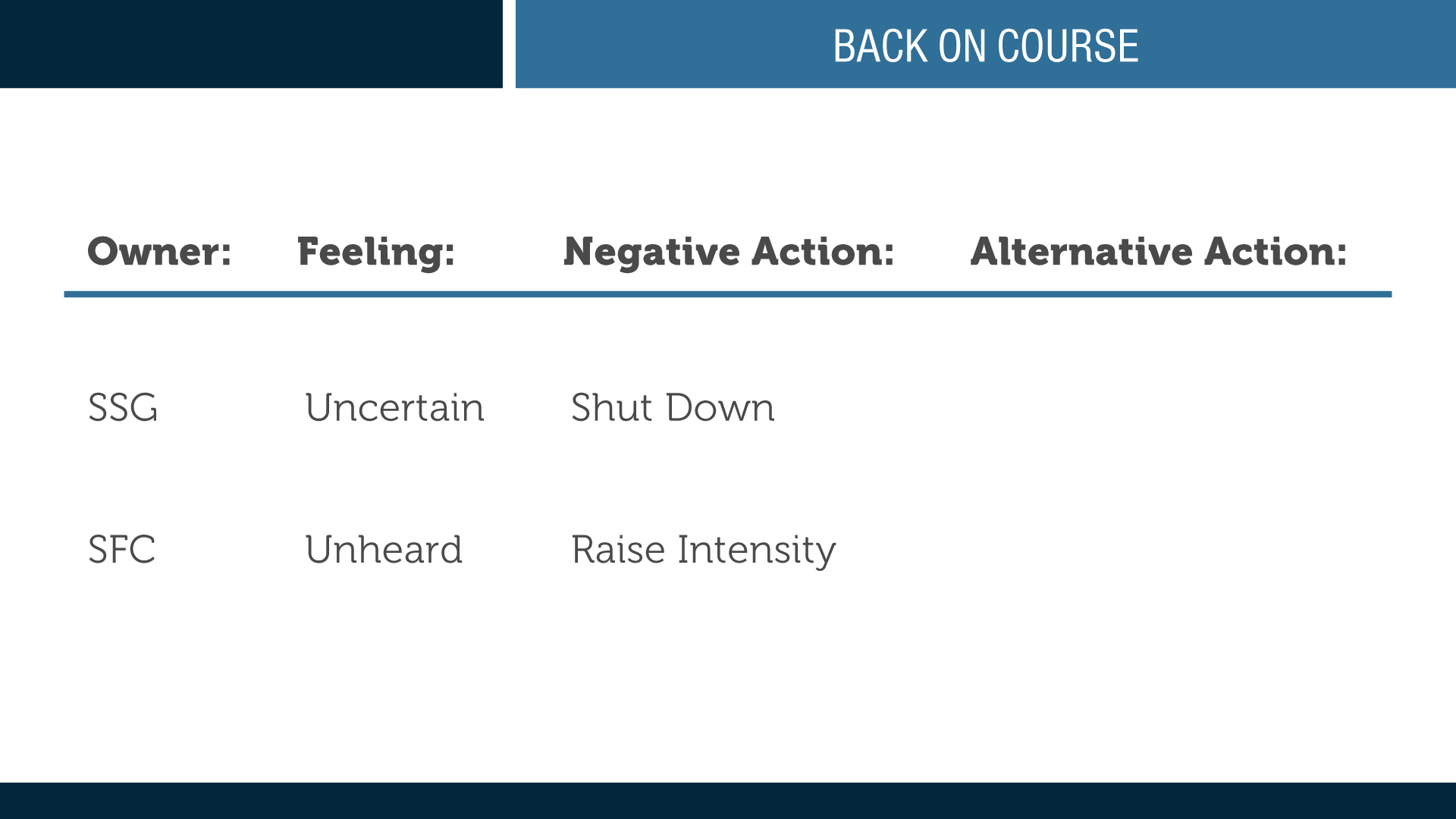 Clearly state my status
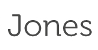 Shut Down
Overwhelmed
Ask Clarifying Questions
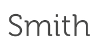 Dismissed
Disregard Your Input
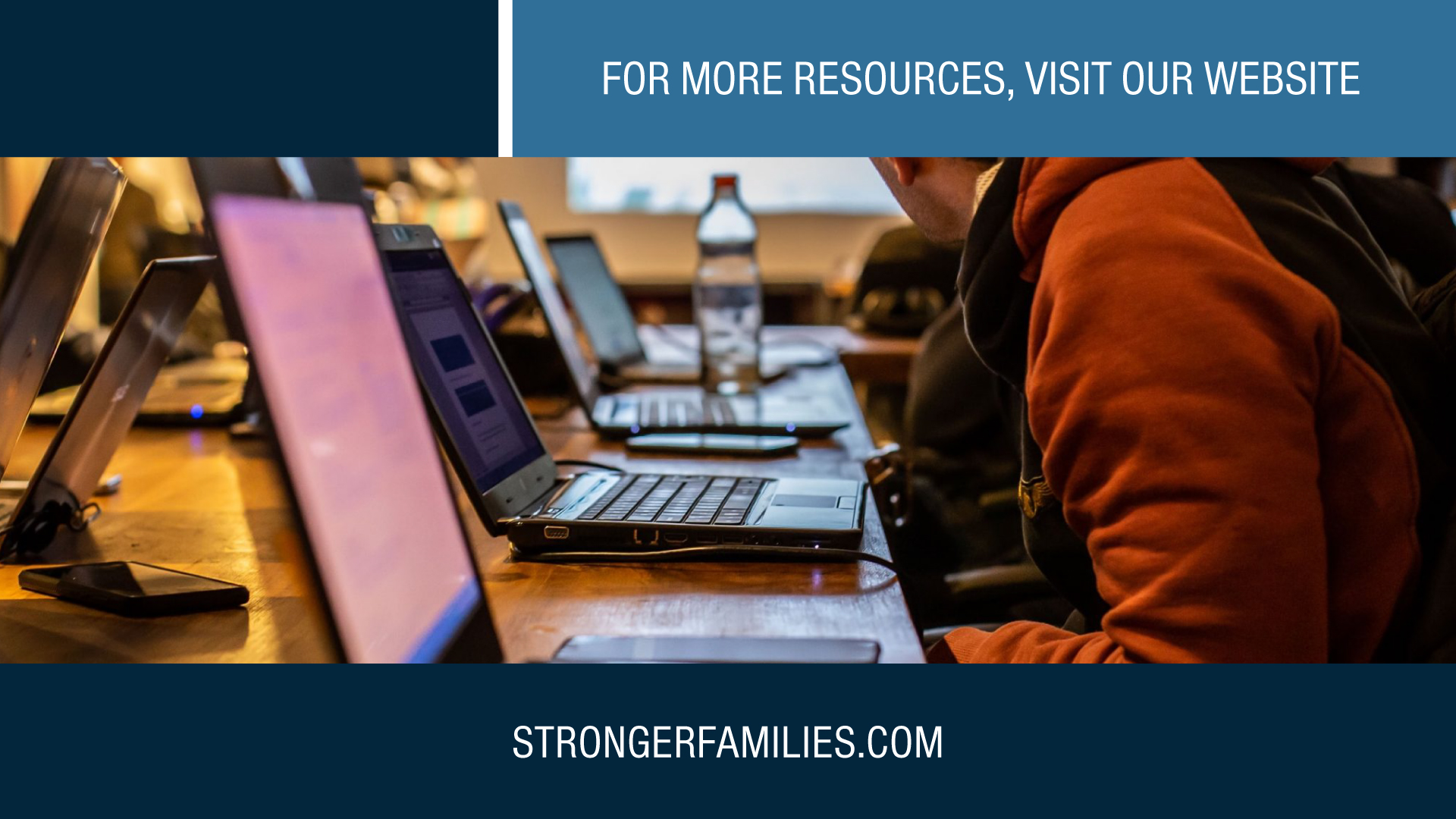